Что за буква эта Ё?
Проект дошкольника Дедова Артёма
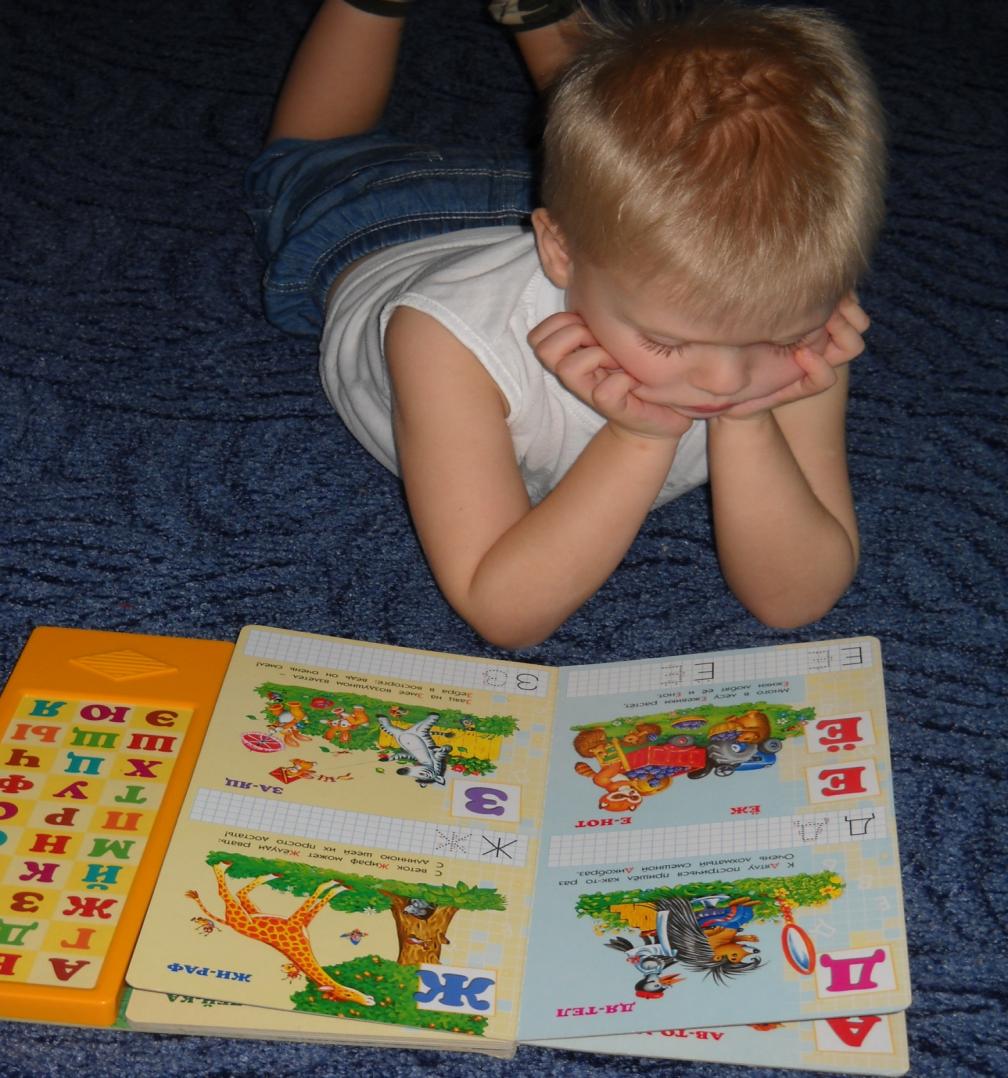 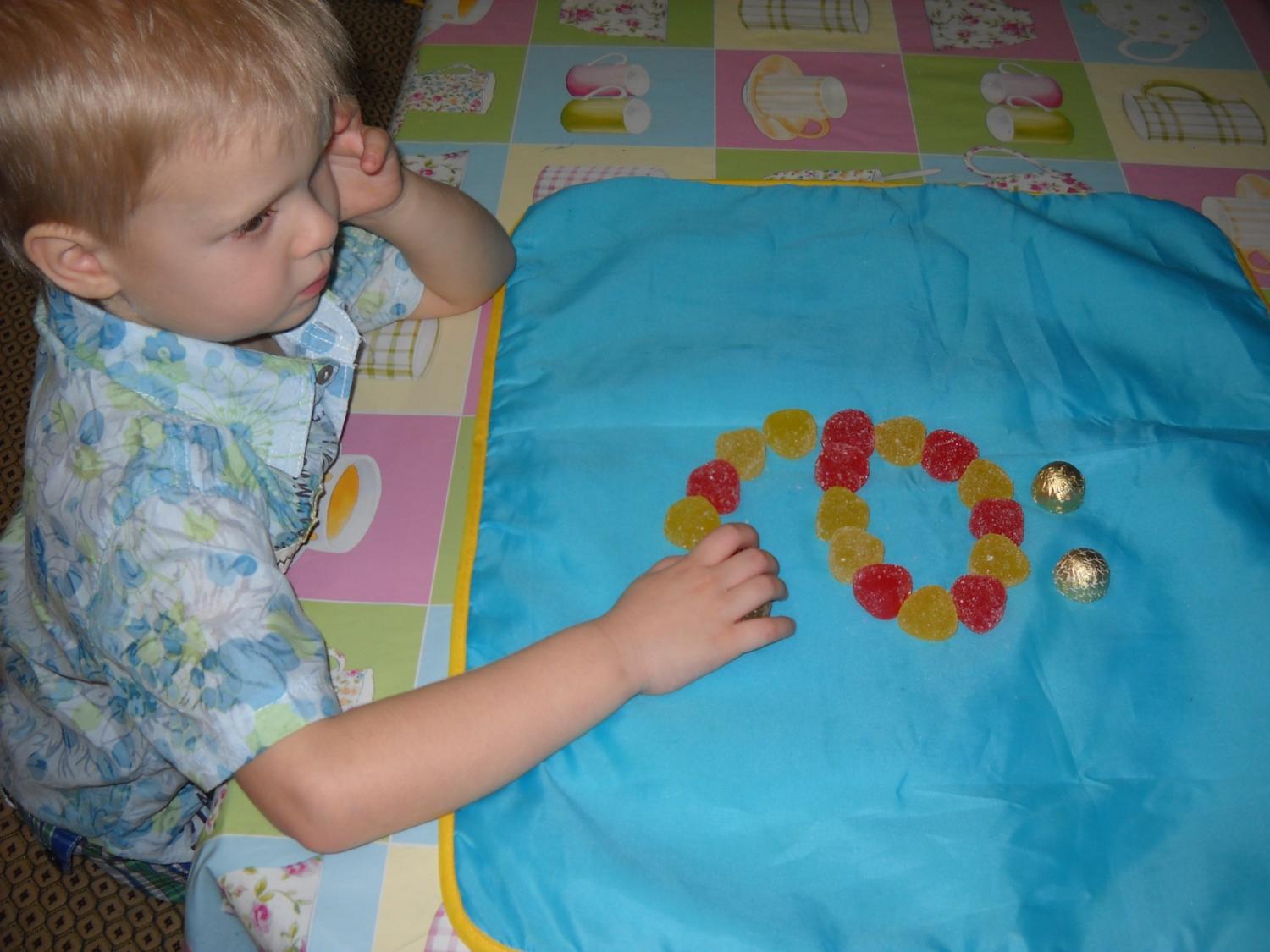 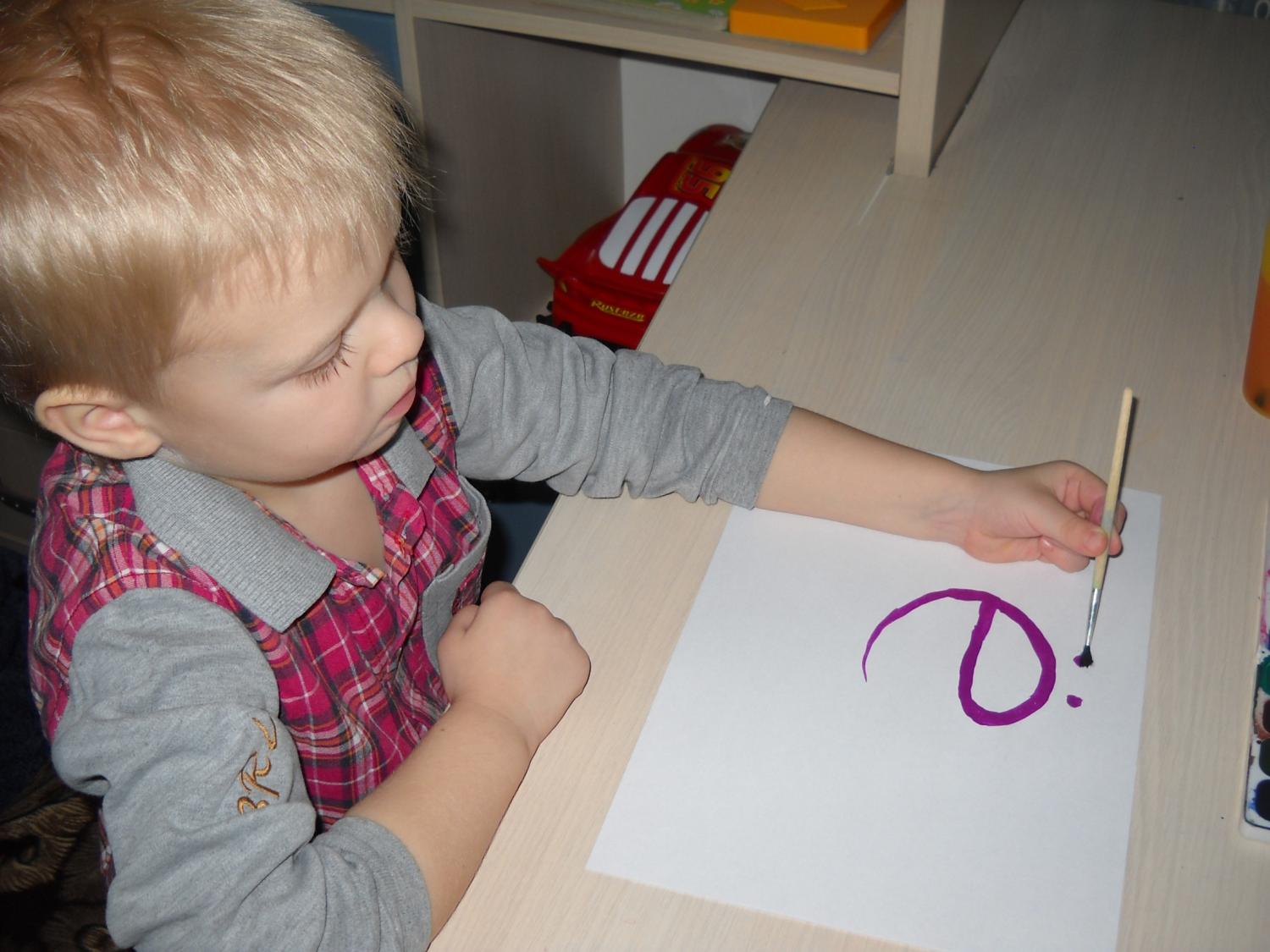 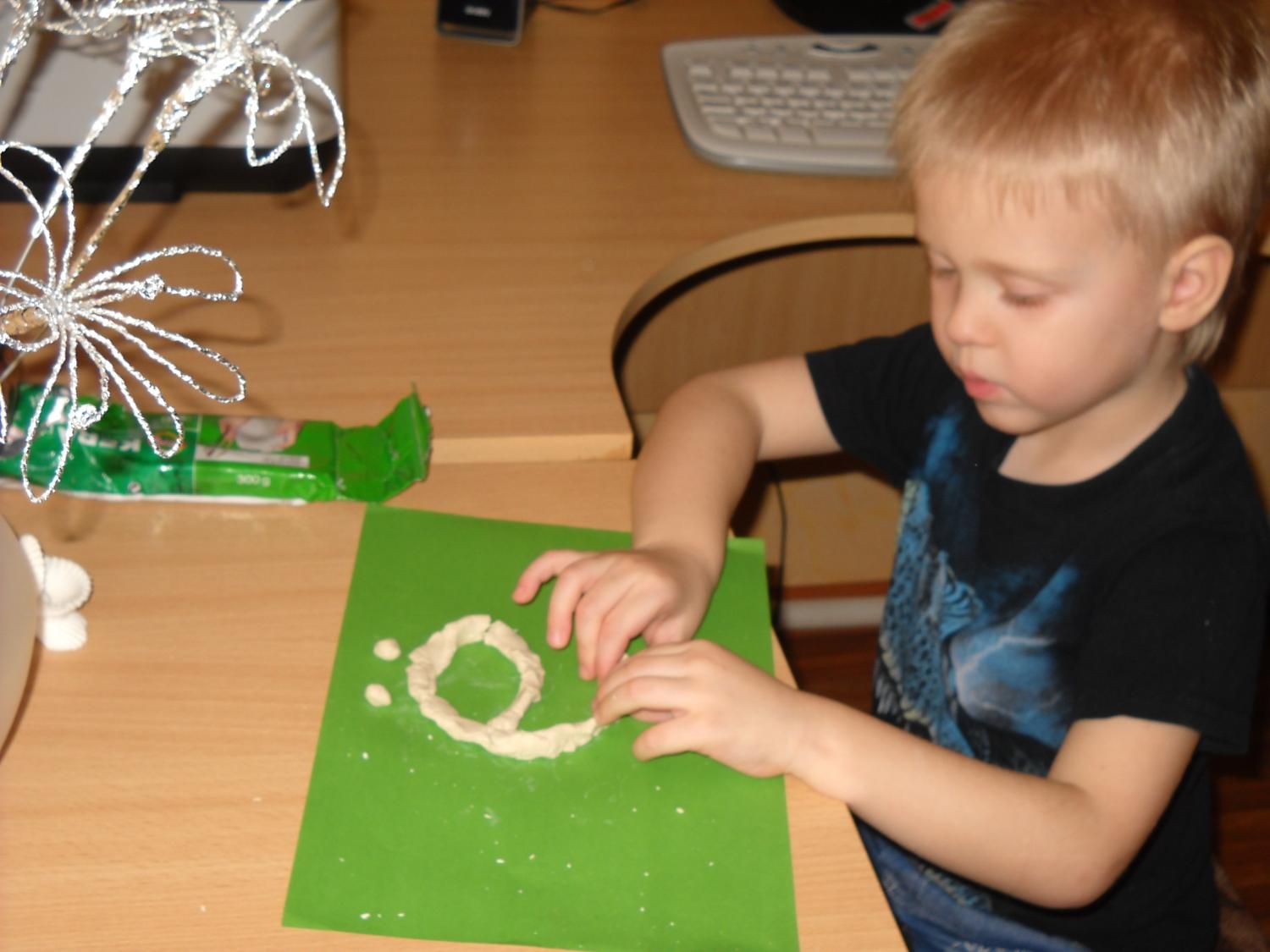 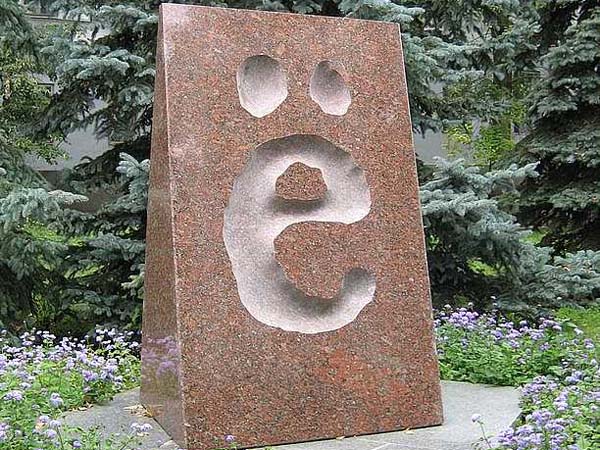 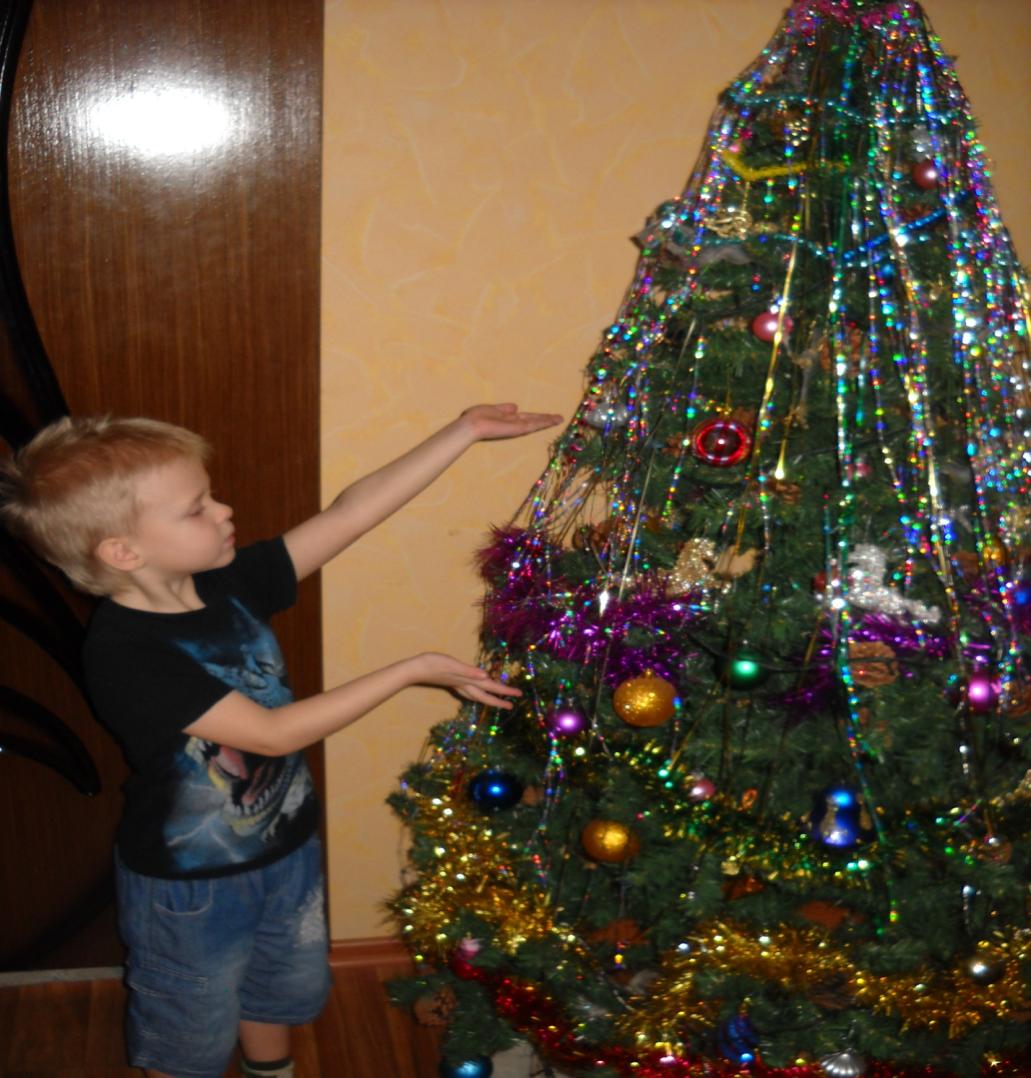 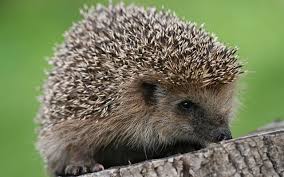 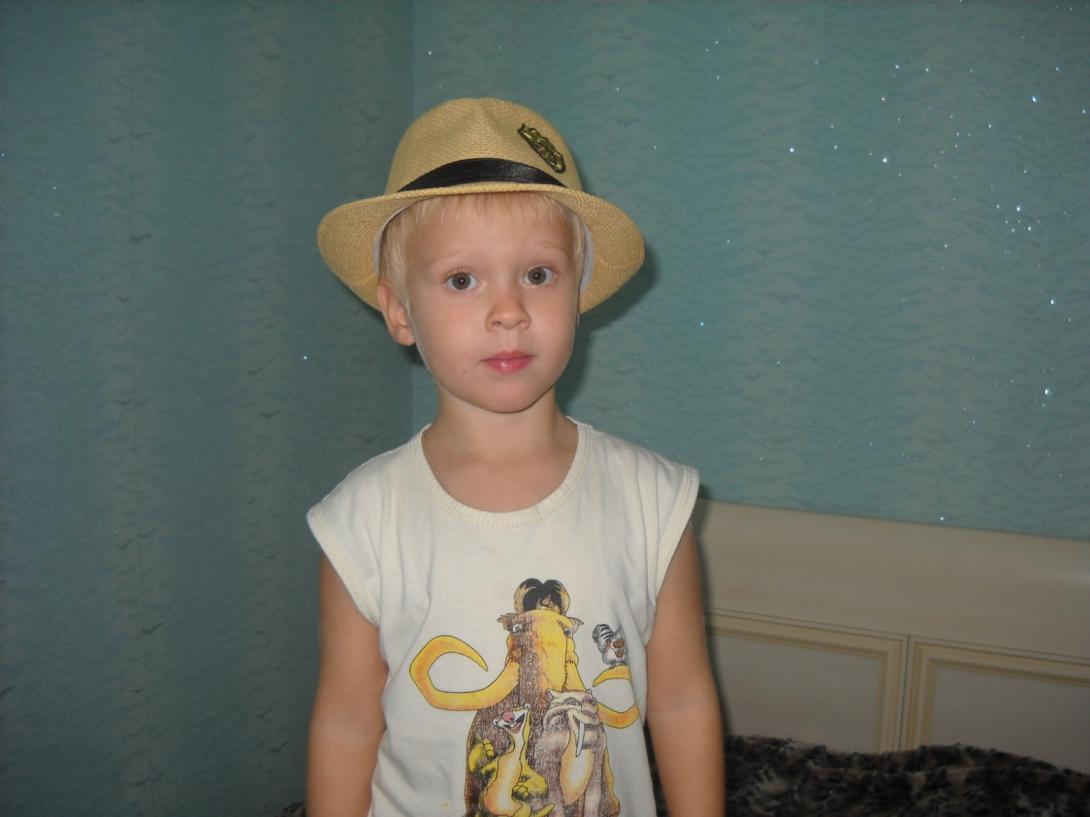 Артём
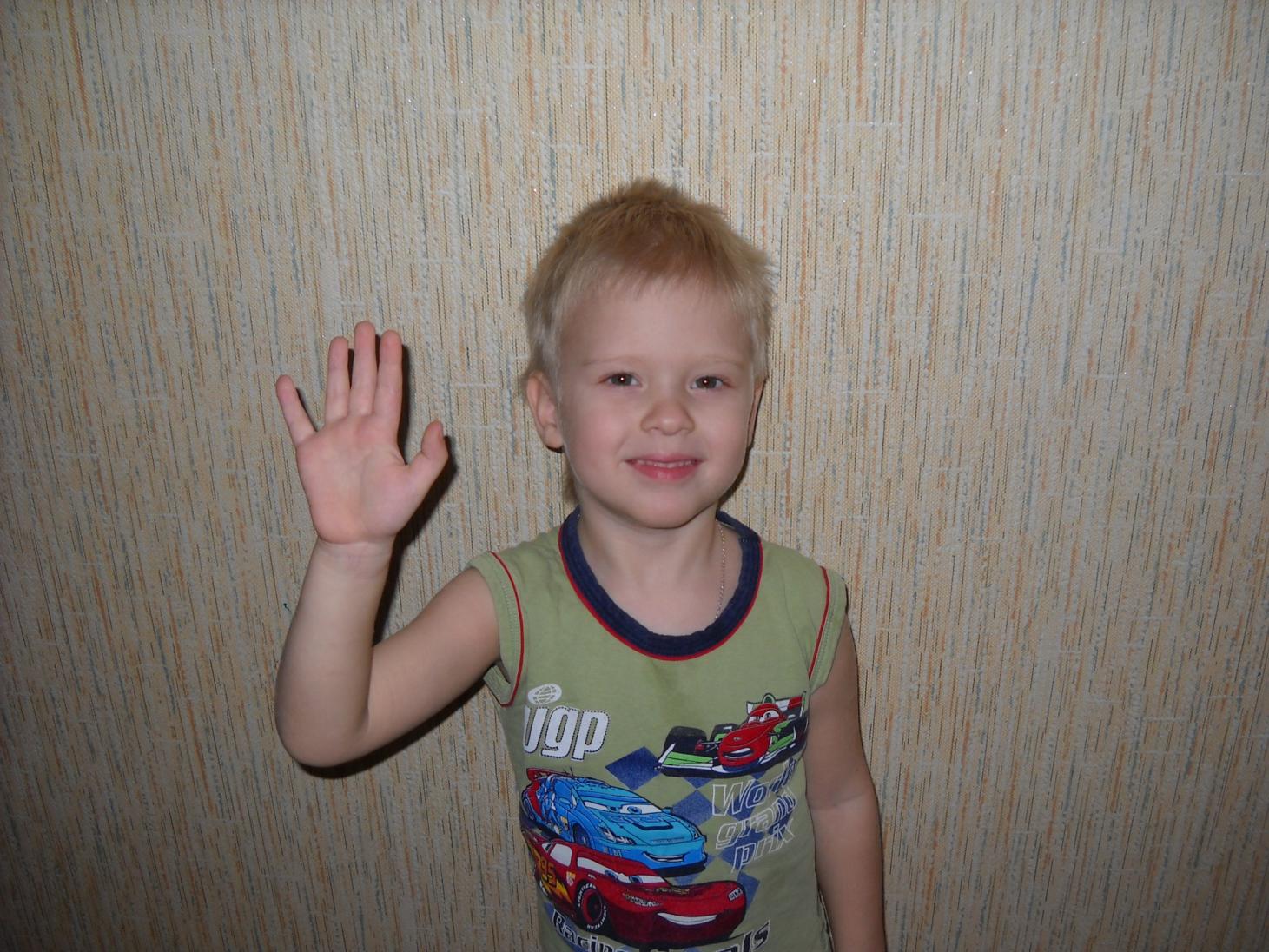 Спасибо за внимание